Stream Function & Velocity Potential
Stream lines/ Stream Function (Y)
Concept
Relevant Formulas
Examples
Rotation, vorticity
Velocity Potential(f)
Concept
Relevant Formulas
Examples
Relationship between stream function and velocity potential
Complex velocity potential
[Speaker Notes: Index / Table of Contents:

We will go over two ideas, the stream function and the velocity potential. 
Why?
They are helpful in visualizing certain problems and in solving a few of them. 
We have seen how to solve the NS equation in some simple cases, by
reducing the equations to a linear ODE (by assuming things like non-zero
velocity in only one direction, steady state , fully developed flow etc) or to a PDE.
We did not neglect viscosity in them.

If we neglect viscosity, the equations become very simple. We can handle a group of problems where viscosity is neglected, by employing the concept of velocity potential.

If we assume that the velocity does not have a non zero component in third direction (i.e. 1D and 2D flows only), then we can employ the idea of stream functions. (We handled 1D velocities so far, with out stream functions; but in 2D cases it becomes a bit difficult and stream functions help). This will allow us to solve some more (but not all 2D or 1D) problems.]
Stream Lines
Consider 2D incompressible flow
Continuity Eqn
Vx and Vy are related
Can you write a common function for both?
[Speaker Notes: Stream functions are for 2 dimensional flow only. In some fluid motion problems, this is a good enough approximation.  Also, typically stream functions are used for incompressible flow, although a slightly modified version can be used for steady state compressible fluid flows also.

In any case, for from the continuity equation, for incompressible fluids, for 2 dimensional flow:

Consider x and y co-ordinates (assuming the flow is not there in z direction). Vx and Vy are related by the DE. Hence we seek a function which can represent both. (i.e. we want to see if we can replace two functions by one, since they are related).]
Stream Function
Assume
Then
Instead of two functions, Vx and Vy, we need to solve for only one function y - Stream Function
Order of differential eqn increased by one
[Speaker Notes: There is such a function and it is given by the equation in this page. However, you cannot get this for ‘free’. The order of the differential equation increases by one.

The stream function is useful (a) as an aid in visualizing the fluid flow (b) as a mathematical tool in solving the fluid equations and obtaining the velocities, in some cases.]
Stream Function
What does Stream Function y mean?
Equation for streamlines in 2D are given by
 y  = constant
Streamlines may exist in 3D also, but stream function does not
Why?  (When we work with velocity potential, we may get a perspective)
In 3D, streamlines follow the equation
[Speaker Notes: The stream functions are the equations for stream lines. A fluid may not flow ‘across’ a streamline. It flows along the stream line. If a stream line’s stream function value is X and another stream line’s stream function value is Y, then the fluid flowing in the (imaginary) channel bounded by these two stream lines is given by X-Y (or Y-X, as appropriate!).

Streamlines exist in 3D flow, but a corresponding stream function does not. (When we learn about velocity potentials, we can get an idea as to why). The stream lines in the 3D can be given by the equation given in this page.]
Rotation
b
Time = t + dt
a
Definition of rotation
Time=t
y
Dy
Dx
x
Assume Vy|x  < Vy|x+Dx
and Vx|y  > Vx|y+Dy
[Speaker Notes: Concept of rotation:  Because of shear in the fluid, during flow, an element may not only get translated, but also ‘rotated’. The rotation is given by the definition in this page.]
Rotation
Similarly
To Calculate Rotation
Time = t + dt
Dy1
a
Dx
[Speaker Notes: We can calculate rotation. i.e. it can be related to the velocity components. Here is how.]
Rotation
a
b
To Calculate Rotation
For very small time and very small element, Dx, Dy and Dt are close to zero
[Speaker Notes: Continuing on…]
Rotation
To Calculate Rotation
For very small q, (i.e.q ~ 0)
[Speaker Notes: .. to calculate rotation]
Rotation
Simplifies to
To Calculate Rotation
[Speaker Notes: And finally!]
Rotation in terms of Stream Function
To write rotation in terms of stream functions, Assume that  ψ is a stream function. So
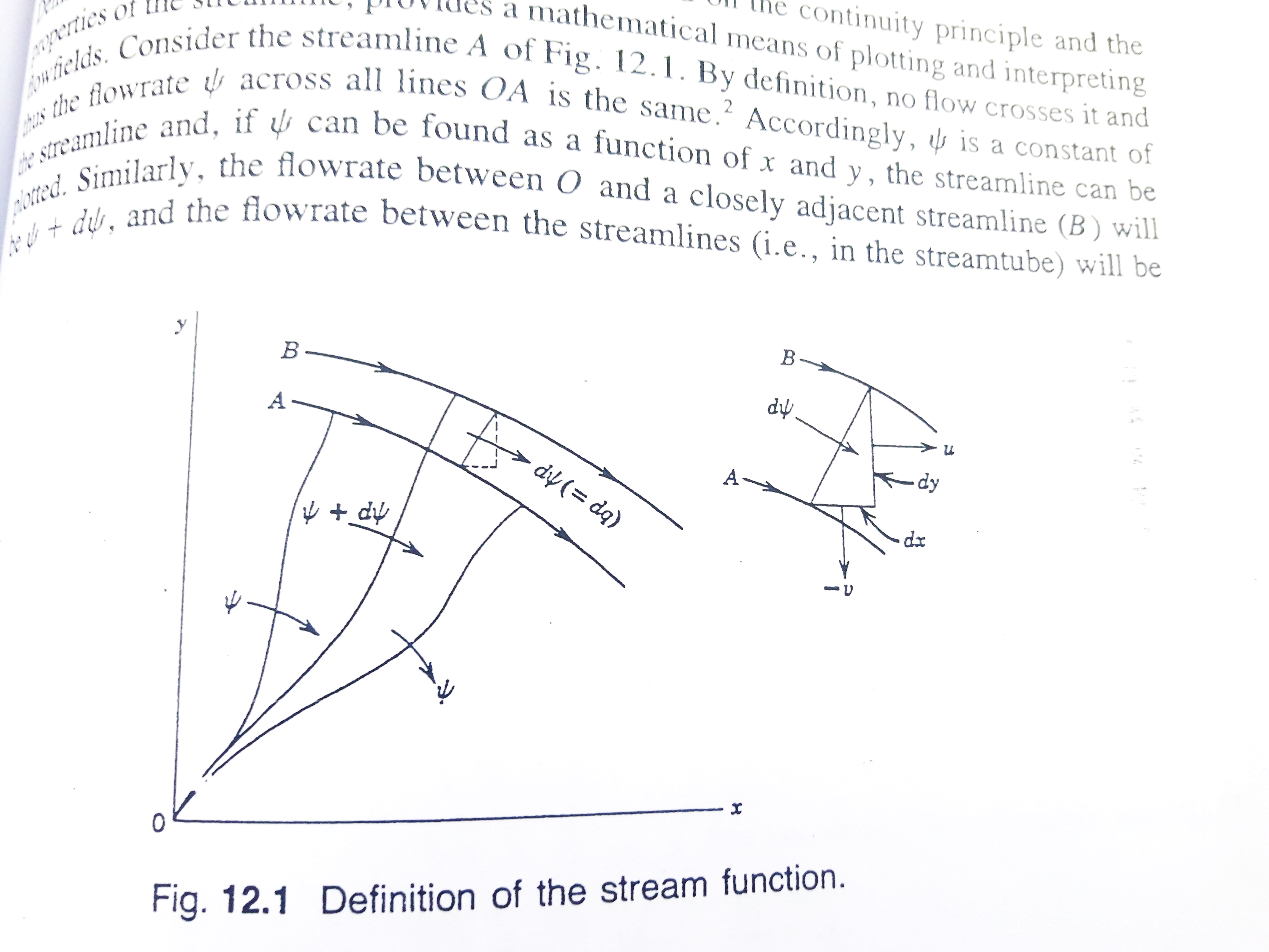 That is
For irrotational flow (wz=0)
[Speaker Notes: What do we mean by irrotational flow? The rotation, as we understand by the definition in the previous page(s) is zero.  It means that if the viscosity of the fluid is zero, the rotation will be zero (we will see that later, right now, take it as true). It does not mean that the flow is ‘straight’ and not via a circular path; for example, the fluid motion in a centrifuge can be irrotational.

Of course, all real fluids have viscosity and the motion is never truly irrotational with few exceptions (Even in the exception, it doesn’t mean that viscosity is zero, but it means that the problem is definied suitably. Consider the example of an airplane flying in still air. If you take the plane as reference, then the air far away from the plane moves at velocity of –V, but with out feeling viscosity). The equations are useful in obtaining solutions which are good enough in some circumstances. They are also (relatively) easily solvable. 

If a flow is irrotational, the stream function satisfies the Laplace equation. Otherwise, it is given by the Poisson Equation.]
[Speaker Notes: What do we mean by irrotational flow? The rotation, as we understand by the definition in the previous page(s) is zero.  It means that if the viscosity of the fluid is zero, the rotation will be zero (we will see that later, right now, take it as true). It does not mean that the flow is ‘straight’ and not via a circular path; for example, the fluid motion in a centrifuge can be irrotational.

Of course, all real fluids have viscosity and the motion is never truly irrotational with few exceptions (Even in the exception, it doesn’t mean that viscosity is zero, but it means that the problem is definied suitably. Consider the example of an airplane flying in still air. If you take the plane as reference, then the air far away from the plane moves at velocity of –V, but with out feeling viscosity). The equations are useful in obtaining solutions which are good enough in some circumstances. They are also (relatively) easily solvable. 

If a flow is irrotational, the stream function satisfies the Laplace equation. Otherwise, it is given by the Poisson Equation.]
Stream Function- Physical meaning
Statement: In 2D (viscous or inviscid) flow (incompressible flow OR steady state compressible flow), y = constant represents the streamline. 
Proof
If y = constant, then dy=0
Vy
If y = constant, then
Vx
[Speaker Notes: The meaning of stream function. Fluid velocity perpendicular to a stream line is zero.]
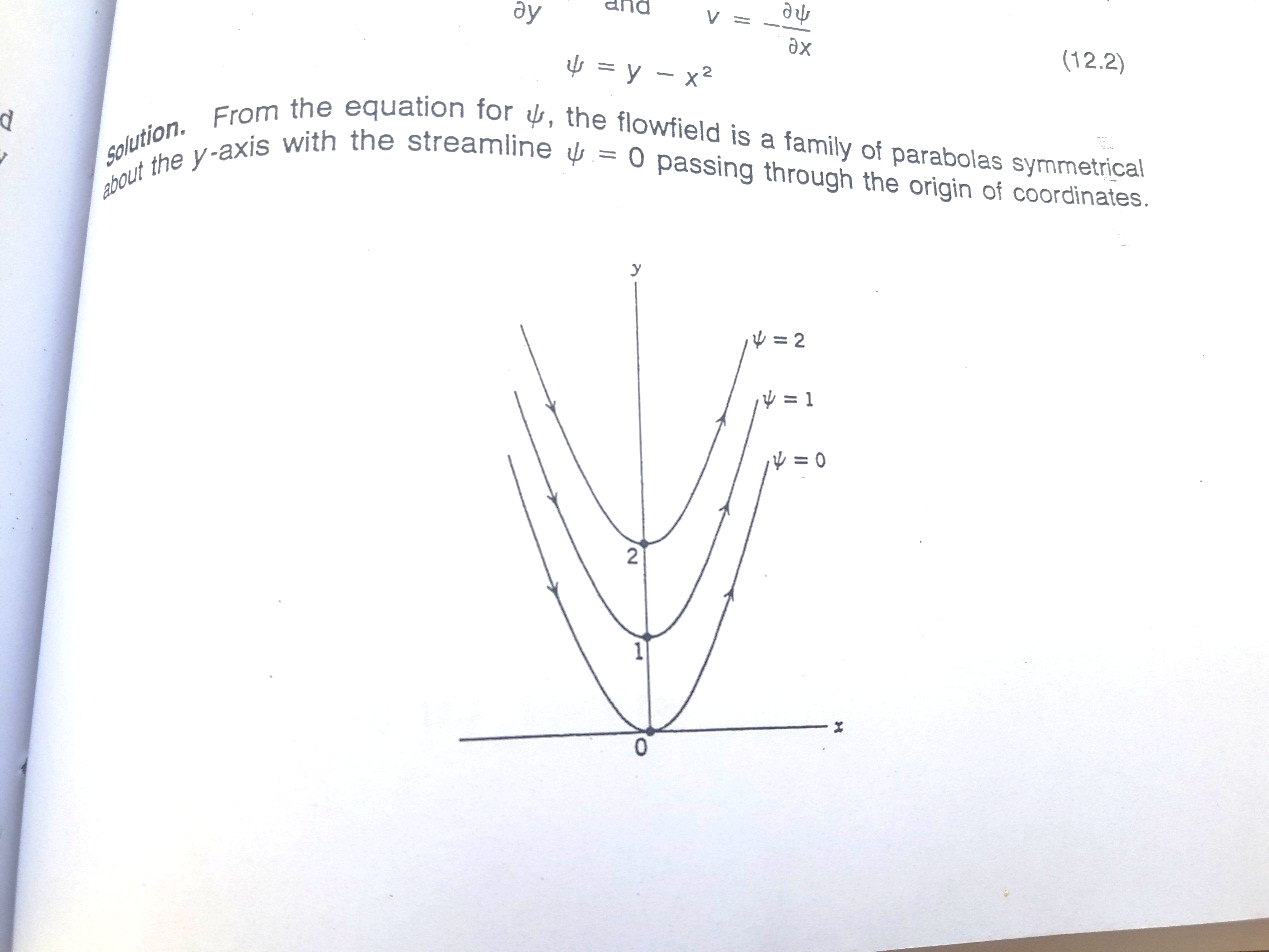 [Speaker Notes: What do we mean by irrotational flow? The rotation, as we understand by the definition in the previous page(s) is zero.  It means that if the viscosity of the fluid is zero, the rotation will be zero (we will see that later, right now, take it as true). It does not mean that the flow is ‘straight’ and not via a circular path; for example, the fluid motion in a centrifuge can be irrotational.

Of course, all real fluids have viscosity and the motion is never truly irrotational with few exceptions (Even in the exception, it doesn’t mean that viscosity is zero, but it means that the problem is definied suitably. Consider the example of an airplane flying in still air. If you take the plane as reference, then the air far away from the plane moves at velocity of –V, but with out feeling viscosity). The equations are useful in obtaining solutions which are good enough in some circumstances. They are also (relatively) easily solvable. 

If a flow is irrotational, the stream function satisfies the Laplace equation. Otherwise, it is given by the Poisson Equation.]